EL IMPUESTO ES UN SERVICIO
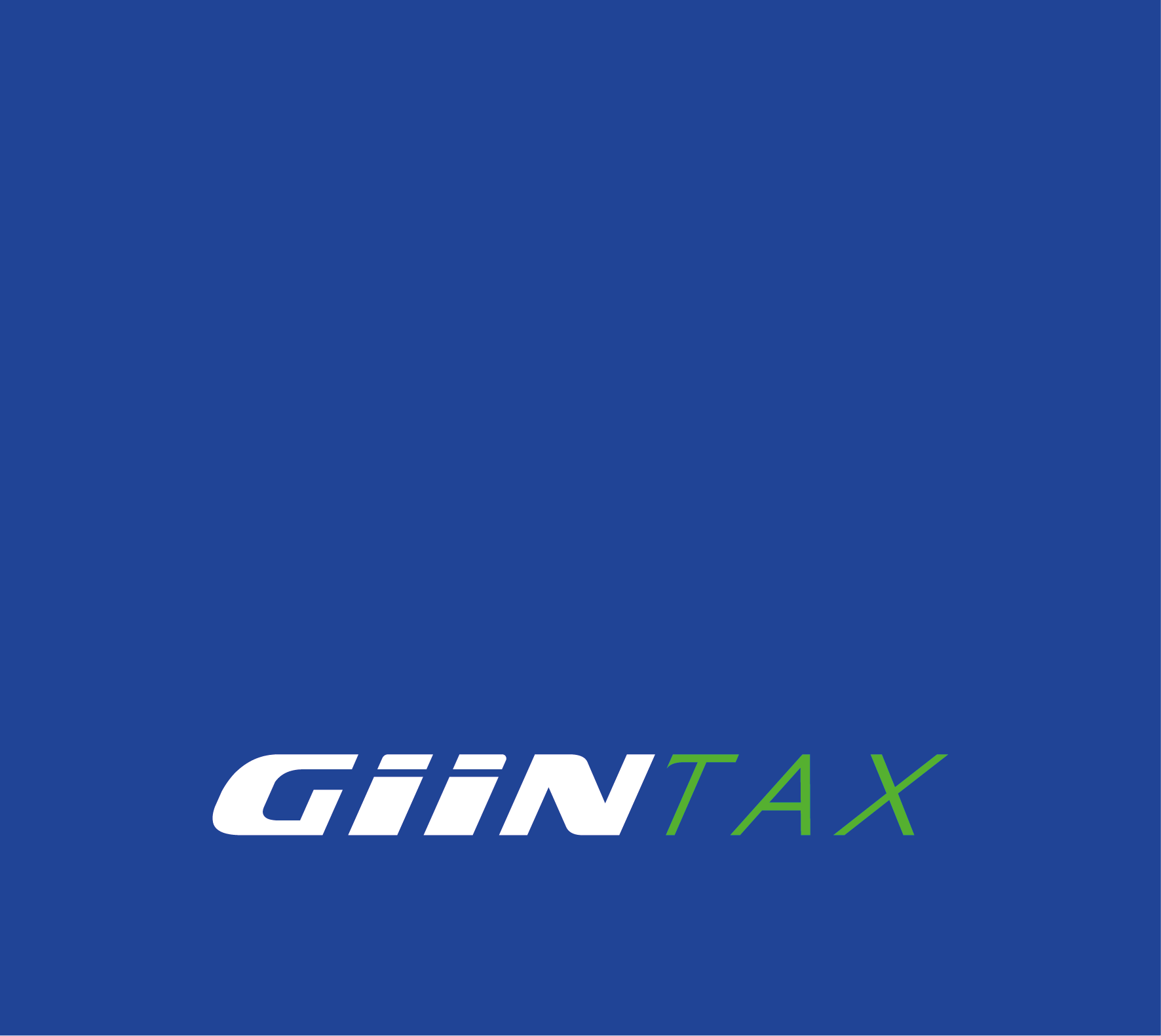 ALIVIO EN ORIGEN
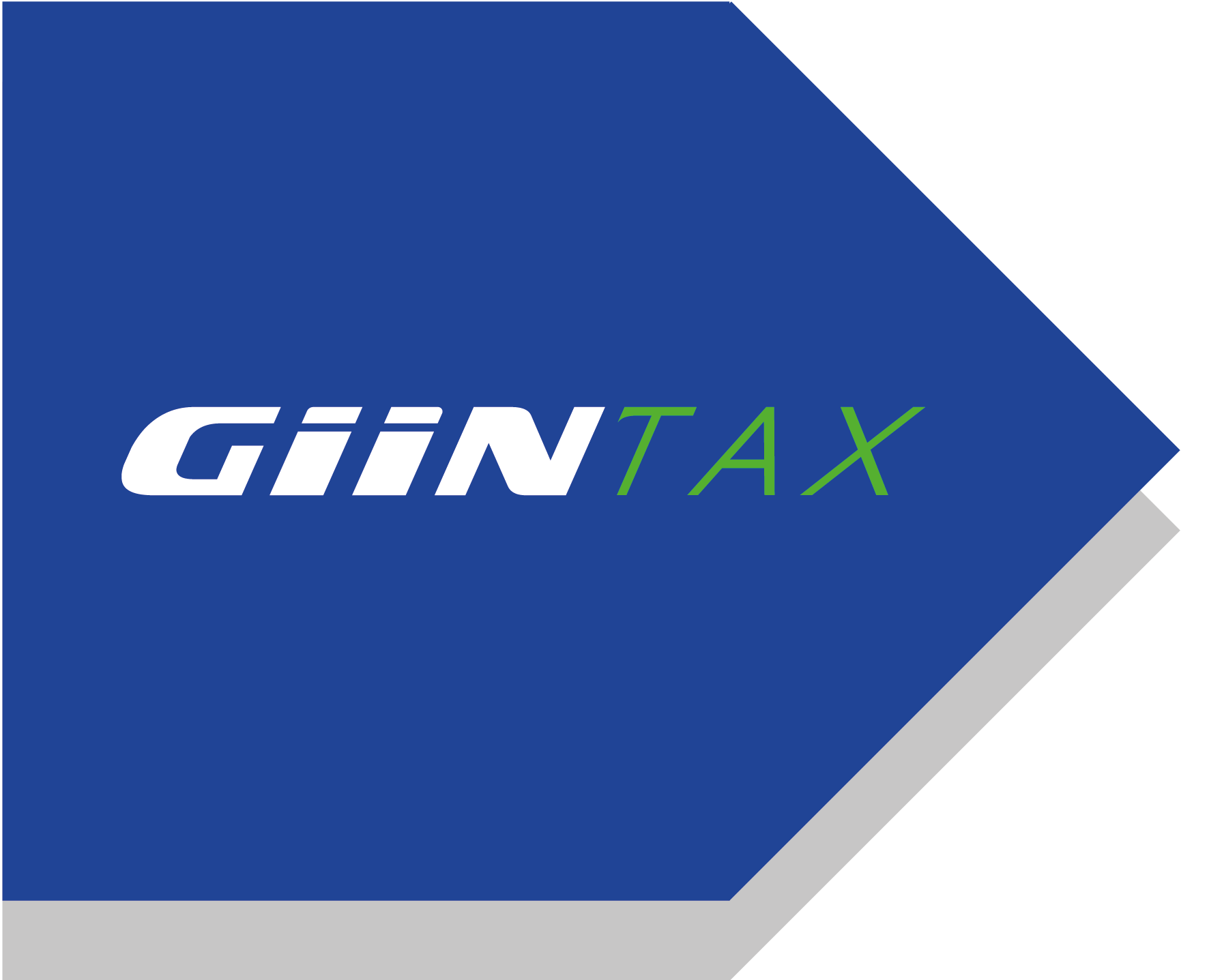 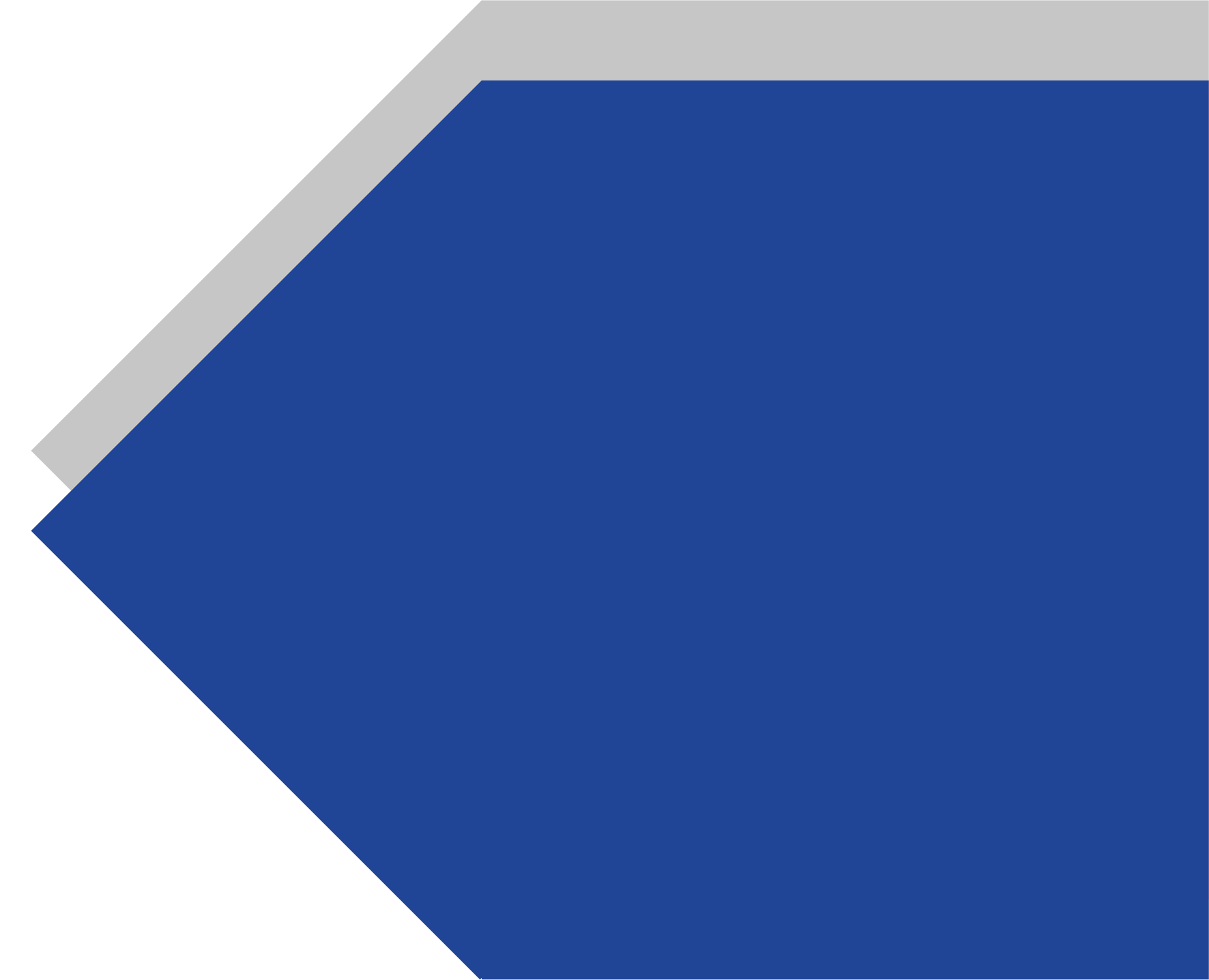 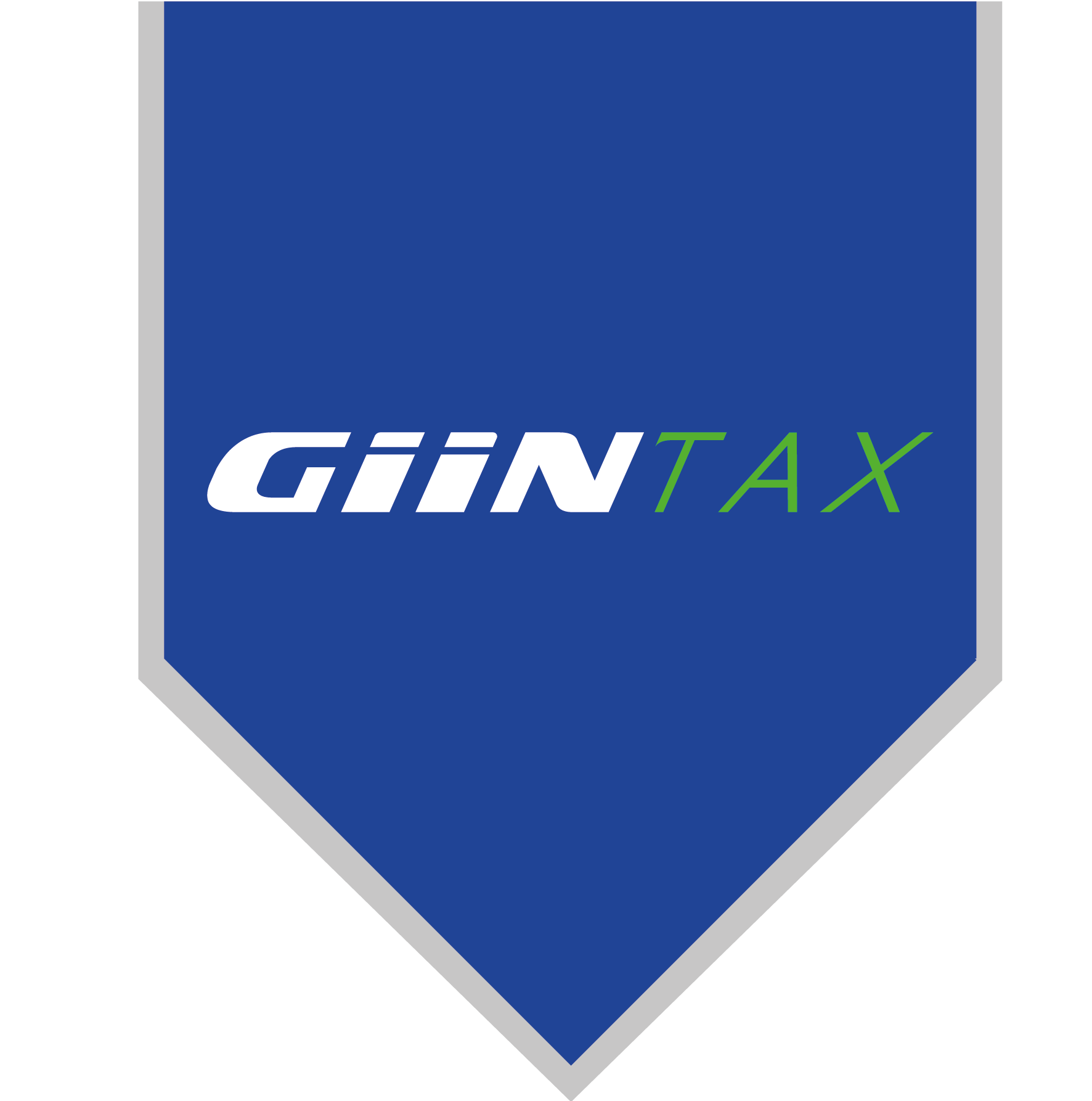 INTERMEDIARIO CALIFICADO INTERMEDIARIO NO CALIFICADO
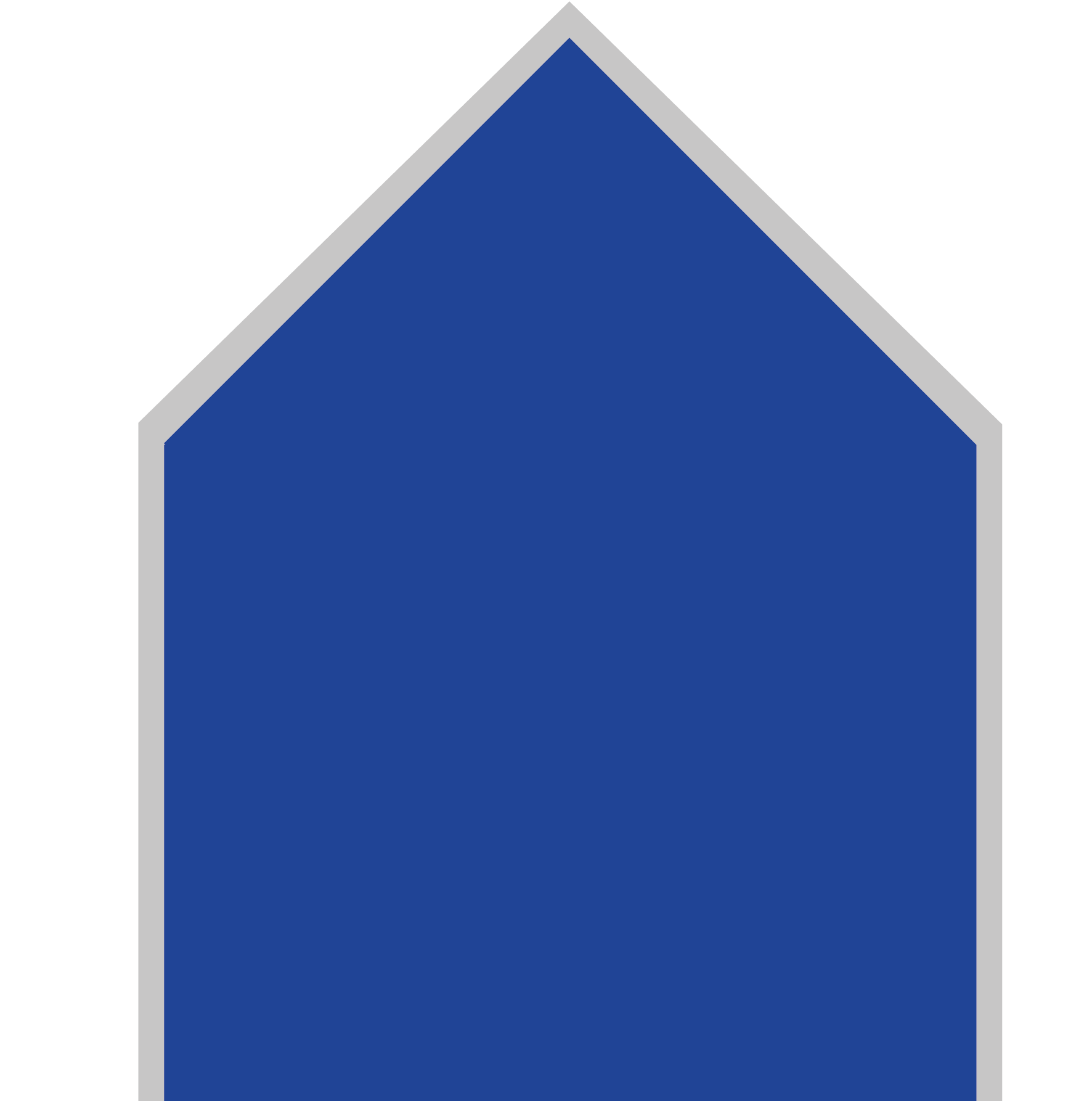